新手也學的會的子佈景主題建立及外觀客製化
Alex Lion/鄭軍智
1
內容範圍限制
2
內容範圍限制
CSS 選取器 (Selector)
CSS 的屬性 (Property) 及其屬性值
CSS-Tricks
Almanac：這部分把常用的觀念及屬性全部依照字母列出，並輔以範例解釋。
這個網站還提供了許多觀念釋疑的文章。
英文網站，漂亮、美觀、清爽、清楚。
無法理解很多中文同類網站的…醜？
CodePen：絕佳的範例集中及實作練習網站
3
[Speaker Notes: CSS 選取器 (Selector)
. 類別選取器 (Dot is Class Selector)
# ID 選取器 (Sharp is ID Selector)
CSS 的屬性及其屬性值 (Propertiy)
常見的 font-family、font-size]
為什麼要建立子佈景主題
4
為什麼要建立子佈景主題
直接修改佈景主題檔案
佈景主題一旦更新，修改在舊版佈景主題檔案中的任何修訂及變更，全部都會消失
5
需要的外掛及工具
6
需要的外掛及工具
WordPress 外掛：Child Theme Configurator
用來偵測佈景主題，進而依據最佳設定建立子佈景主題
Chrome 擴充功能 (輔助)：
CSS Peeper：用於顯示頁面元素的相關資訊
Tape：用於測量頁面元件尺寸，並可在螢幕上標示多條參考線方便測量
ColorZilla：螢幕取色器
Fontface Ninja：偵測頁面中指定內容使用的字型為何
7
字型基礎觀念
8
字型基礎觀念
全型與半形
字型系列
字碼與字型
字型視覺大小
同一尺寸不同字型的表現
視覺字型尺寸不同
視覺字距不同
視覺行距不同
佈景主題預設字型當然只有英文字型
英文字型的預設大小，不一定適合中文字型
9
手動建立子佈景主題
10
手動建立子佈景主題
官方 Codex 文件
https://codex.wordpress.org/Child_Themes
11
實作：CTC 建立子佈景主題實作
操作及基礎功能講解
12
實作：子佈景主題字型外觀客製化
加上 Google Fonts 繁體中文字型支援
13
實作：修改 header.php
為行動版 Chrome 網址列增添變化
14
小聚後補充資料
15
小聚後補充資料
Google Fonts 字型完全免費，東亞語言 CCJK 簡體中文、繁體中文、日文、韓文目前均已推出正式版字型
正式版及 Early Access 間具備明顯差異差異
正式版可以線上組合字型集並直接產生對應的 CSS 語法
僅有正式版的字型可以透過 WordPress 外掛呼叫
繁體中文除了正式版的 Noto Sans/Serif TC 之外
原本在 Early Access 中還提供多種 cwTeX 字型
因為某種外人不知道的原因，所有 cwTeX 字型的語法均從 Early Access 拿掉
語法還是可以在他處找的到，託管在 Google 主機的檔案也都還在
原因我沒詳查，因為找不到官方公告，我對其他非官方說法也沒有興趣
找到官方說法的朋友可以回報讓大家知道
16
小聚後補充資料
cwTeX 字型的 Google Fonts Early Access 語法
請自己查，Google 撤下了，我也不想散播
原本官方提供的語法是 @import
字型名稱內無論有無空格，加引號是一個好習慣
如果要直接將 font-face 資料寫在 CSS 檔案中，對應的完整資料只要在網址列貼上 @import 後的 CSS 檔案網址，就會顯示出來
17
小聚後補充資料
子佈景主題修改程式最佳練習
為 OceanWP 建立子佈景主題，並在其子佈景主題內加入原本程式未內建的 Google Fonts
手動新增尚未加入 OceanWP 的 Google Fonts 新字型
手動為 OceanWP 加入其他網頁字型
18
小聚後補充資料
Google 對於處理網頁字型 (Web Font) 的相關文件
網頁字型最佳化
Web Font Optimization
19
小聚後補充資料
有朋友對我測試網站使用的終生授權主機有興趣
主機商是 Arch Hosting
主機商官網無此方案
販售終生使用方案的網站，目前並無這項商品
已確認該主機商不會再推出這麼低價的方案
20
有問題請掃描 QR 碼或造訪 https://suo.fyi/AlexLion
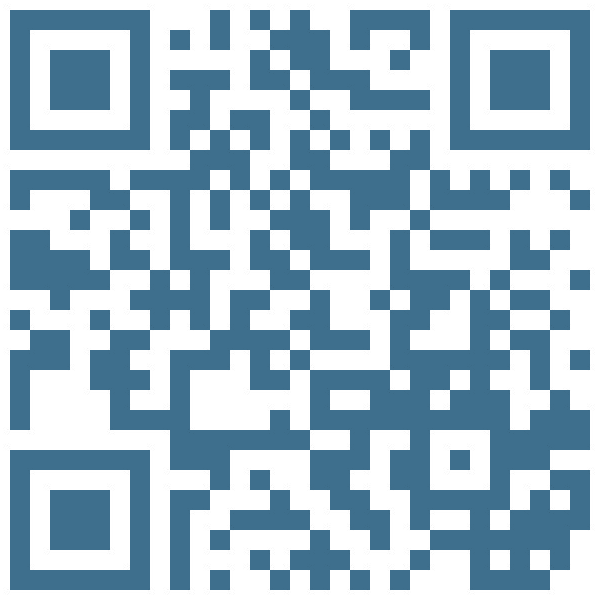 21